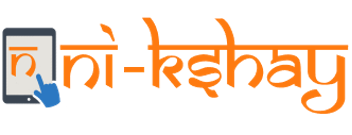 Informant DBT module under NTEP - 
Ni-kshay workflows
Last Updated on 20th October,2022
Contents
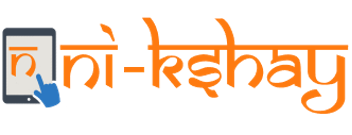 Introduction
Informant registration
Presumptive TB registration
Enroll a patient through TB Screening tool
Informant tag for PHI/other users
DBT maker workflow
DBT Checker workflow
Ni-kshay DBT Dashboard
Staff and  Treatment  Supporters
Introduction
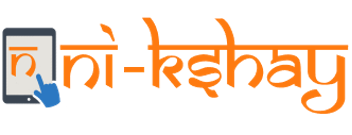 Informant can facilitate referral of a presumptive TB patient to any Designated Microscopy Center or a molecular testing laboratory in the public sector; and if the person is diagnosed as confirmed TB patient at such center, and has not been notified earlier by the public/private sector in Ni-kshay, the informant would be eligible to get an incentive of Rs.500/- for notification.
Ni-kshay portal enables a beneficiary to register as an informant and facilitate registration of a presumptive TB patient within the system.
Incentives of Rs. 500 for Informant, Notification and Outcome Declaration will be provided to Private Provider (HF) & Staff get informant incentive.
Staff who have the following designations can be added as Informants - Asha, NGO Volunteer, Other Community Volunteer, Private practitioner, Citizen, Informal Provider
Staff and  Treatment  Supporters
Informant user flow
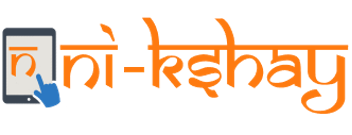 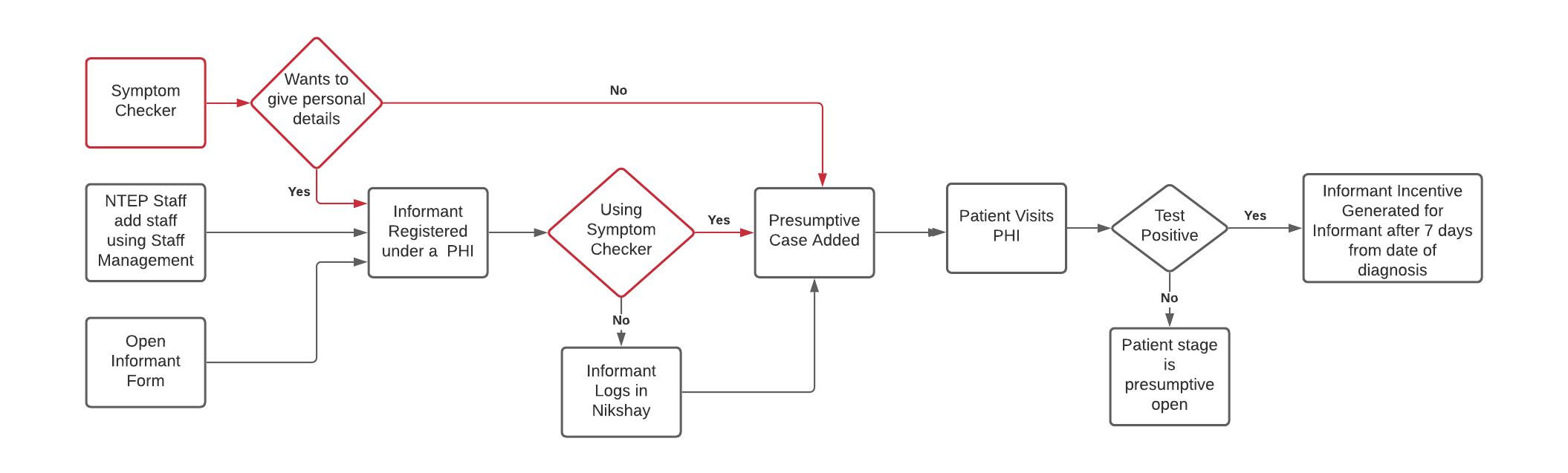 Staff and  Treatment  Supporters
Step 1- Informant Registration
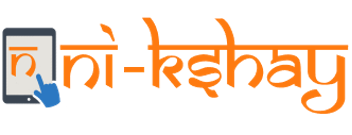 New Informant Registration Page is accessible to anyone who visits the website www.Nikshay.in
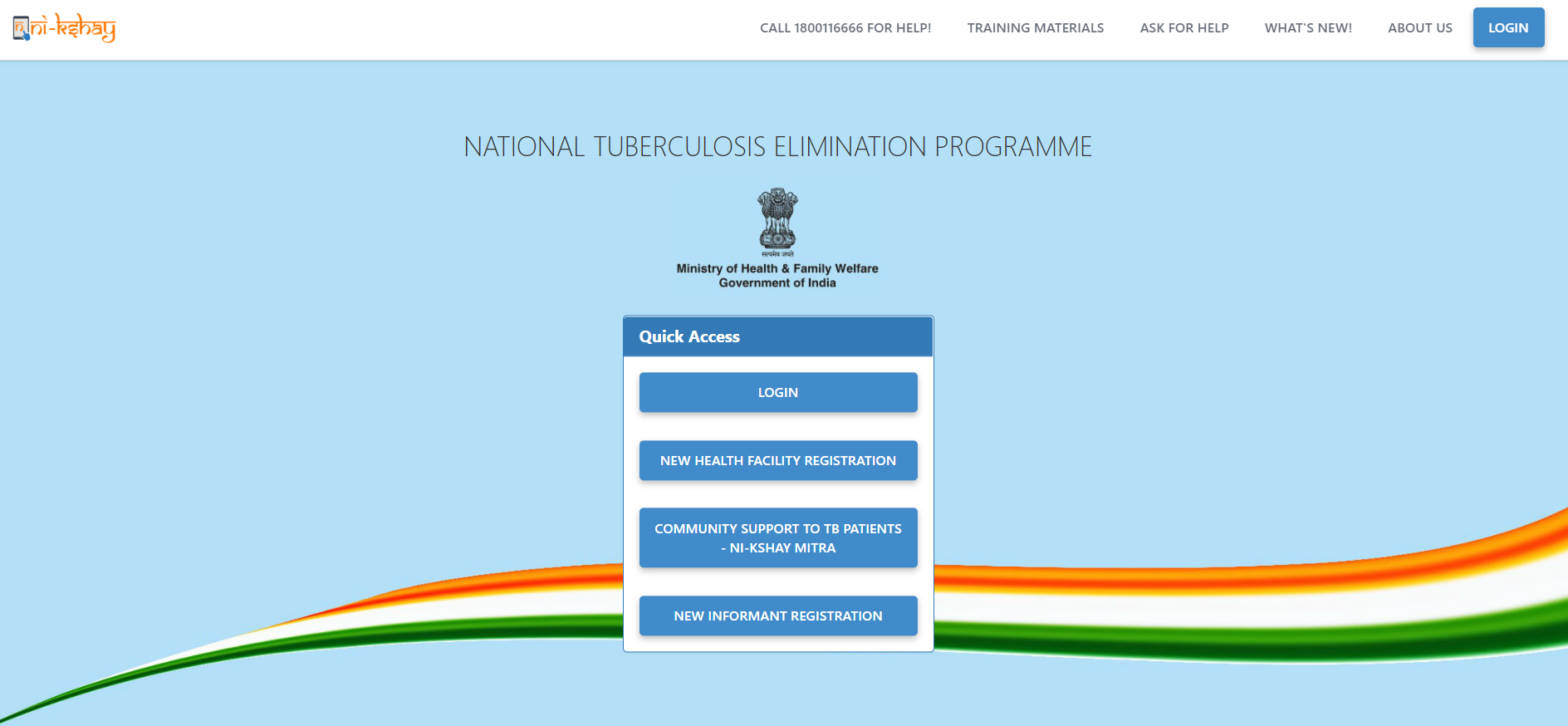 Informant registration page
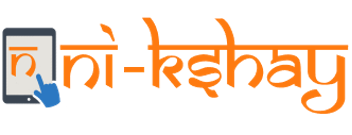 Enter all fields that are required.
Duplication check is there on Primary Number and Bank account details
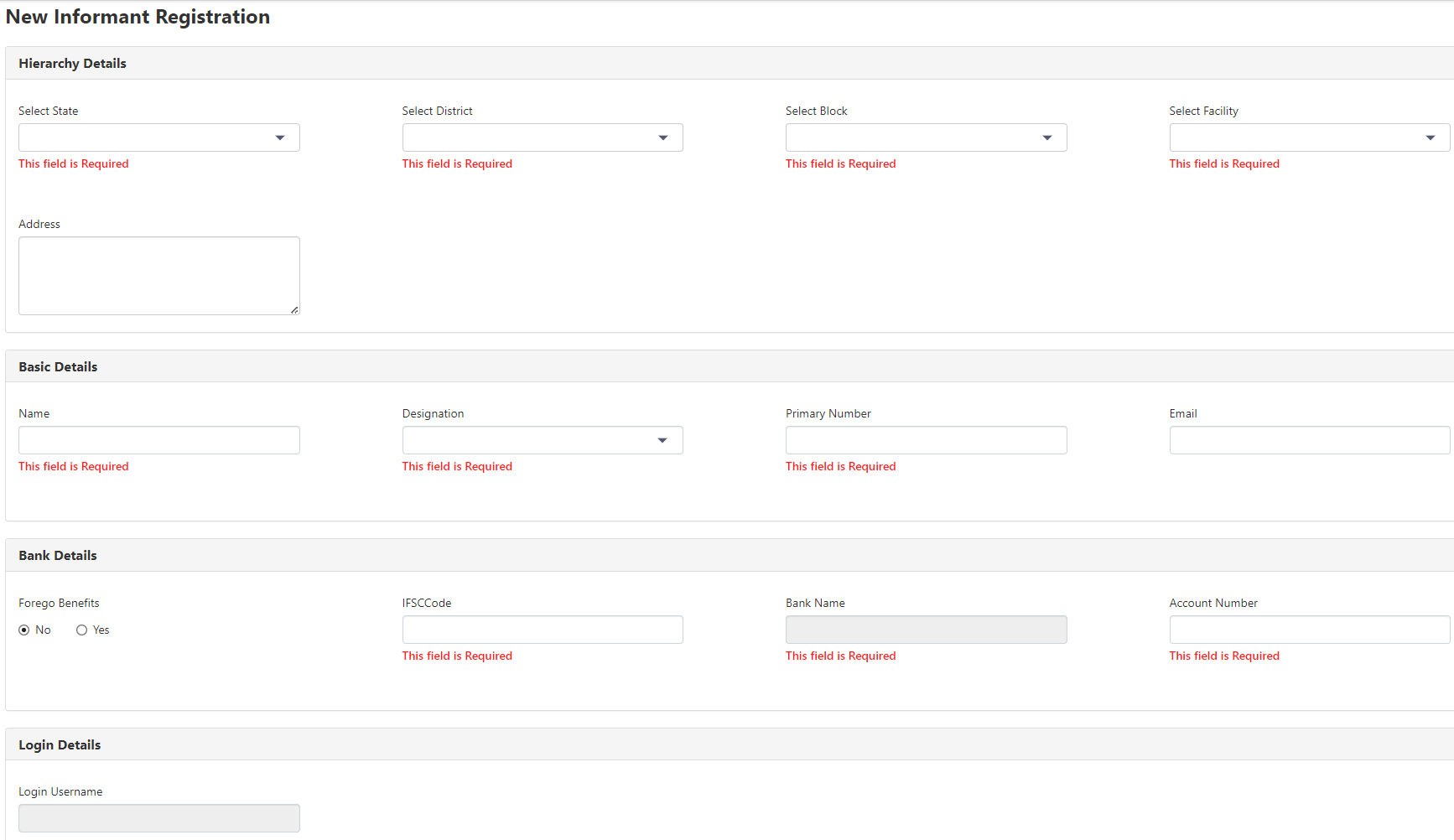 Mobile No. must be unique
Bank details must be unique
Informant registration page
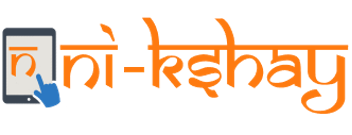 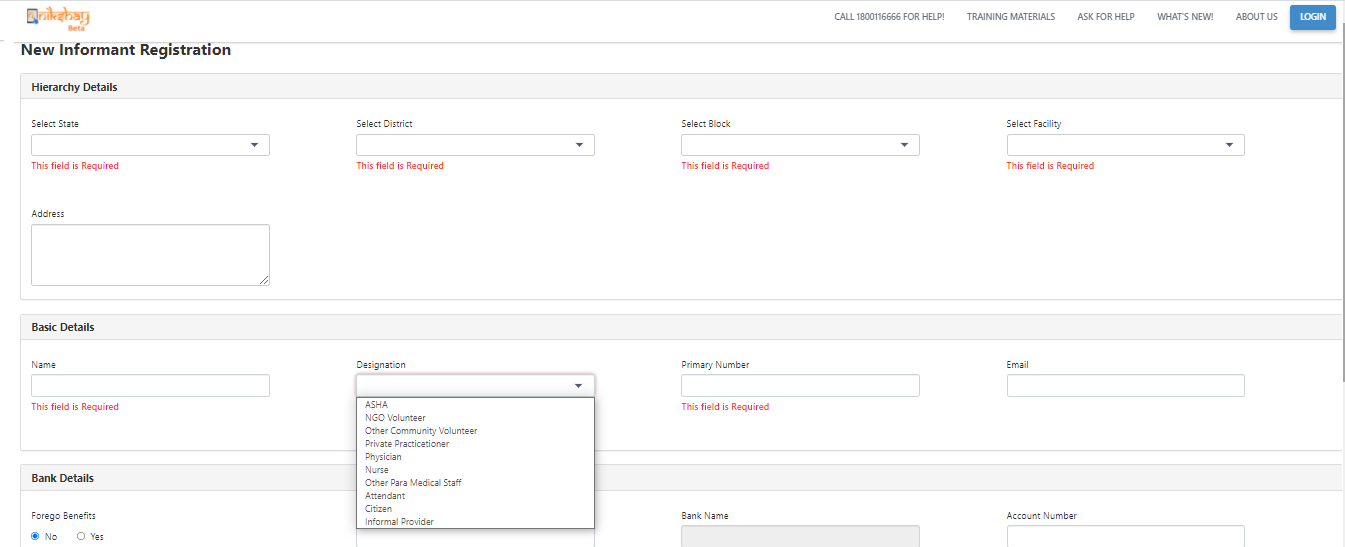 Different designations of the Informant
OTP verification
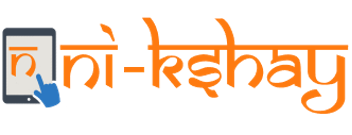 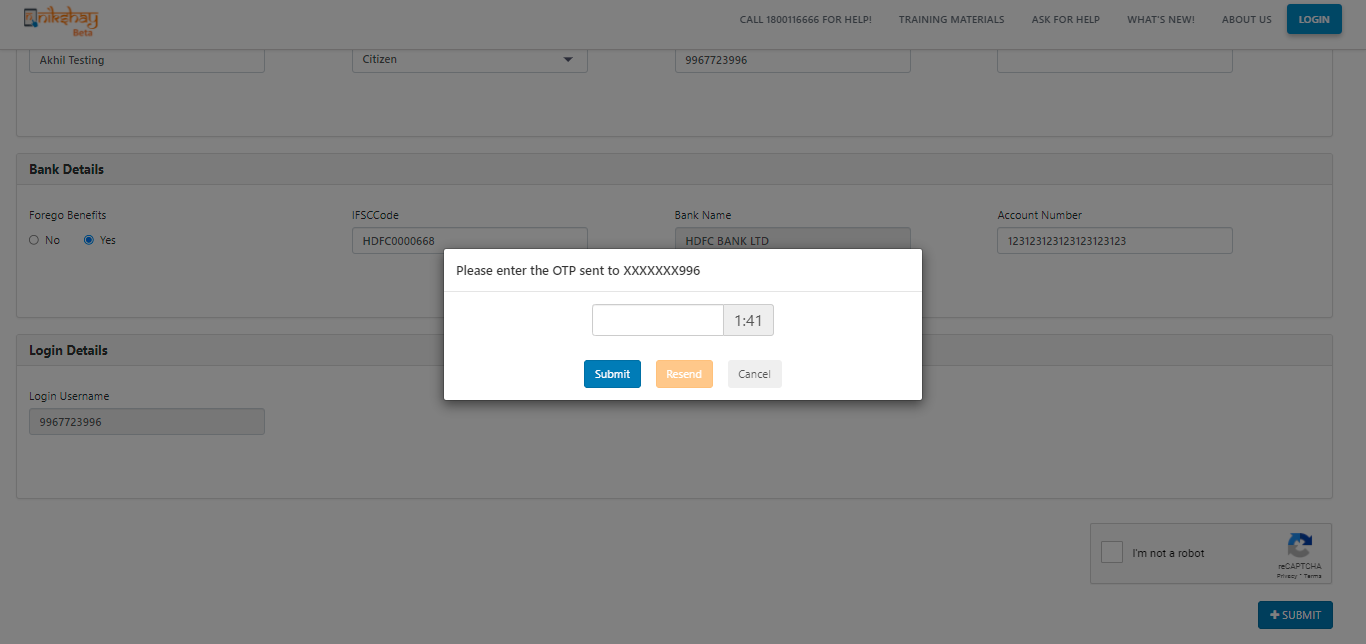 Enter OTP received on phone number that is valid for 2 mins
A Resend OTP option can be used twice to get a valid OTP
On successful confirmation, the staff is created in Ni-kshay. 
The username will be the phone number and an auto generated password will be sent to the phone number entered
Step 2- Informant Login
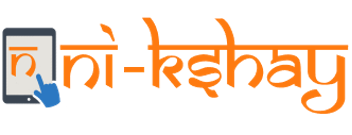 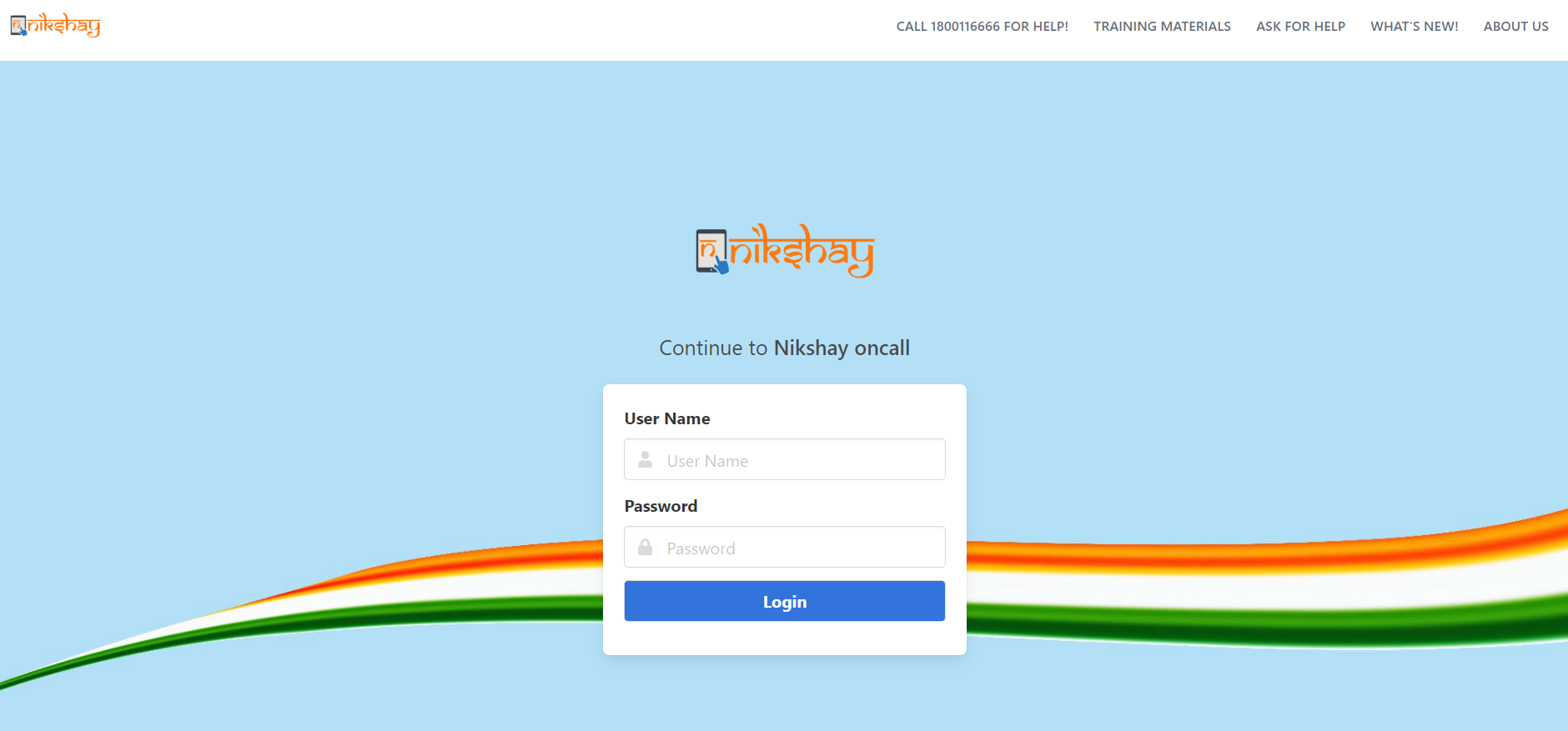 Login using the username and password. User will be asked to reset the password.
Please reset the password in order to login in Ni-kshay
Reset password page
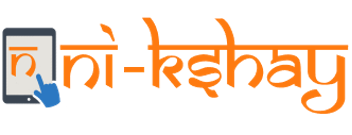 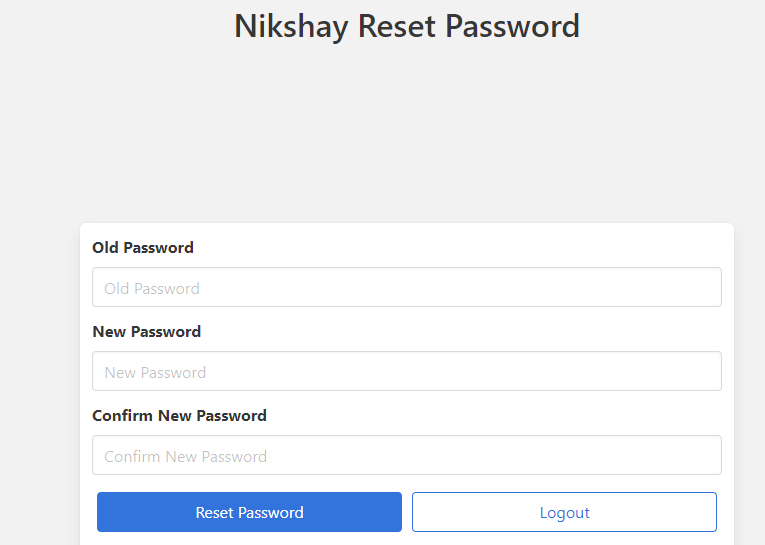 Step 3-  Access in Ni-kshay
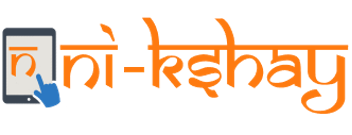 After login, only Overview, Patient Management and New Enrollment would be shown for Citizen and informal providers
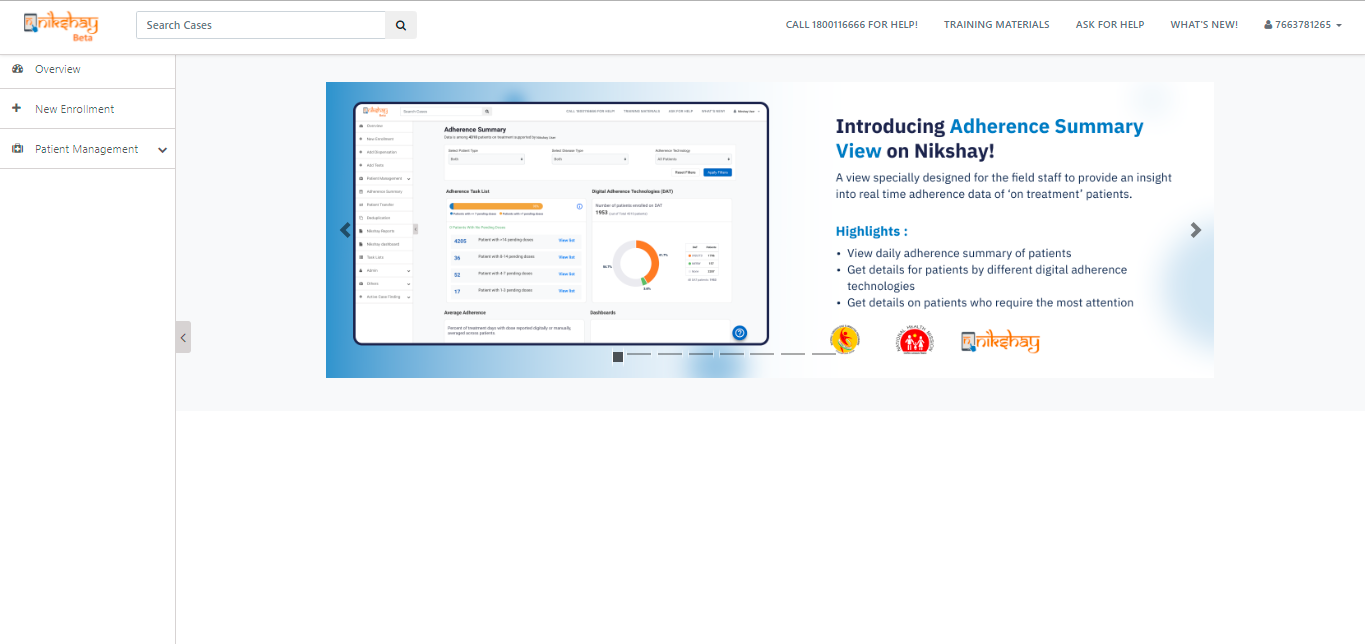 Step 4: Enrolling a Presumptive patient
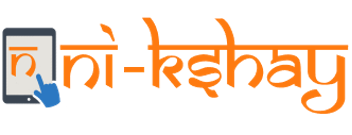 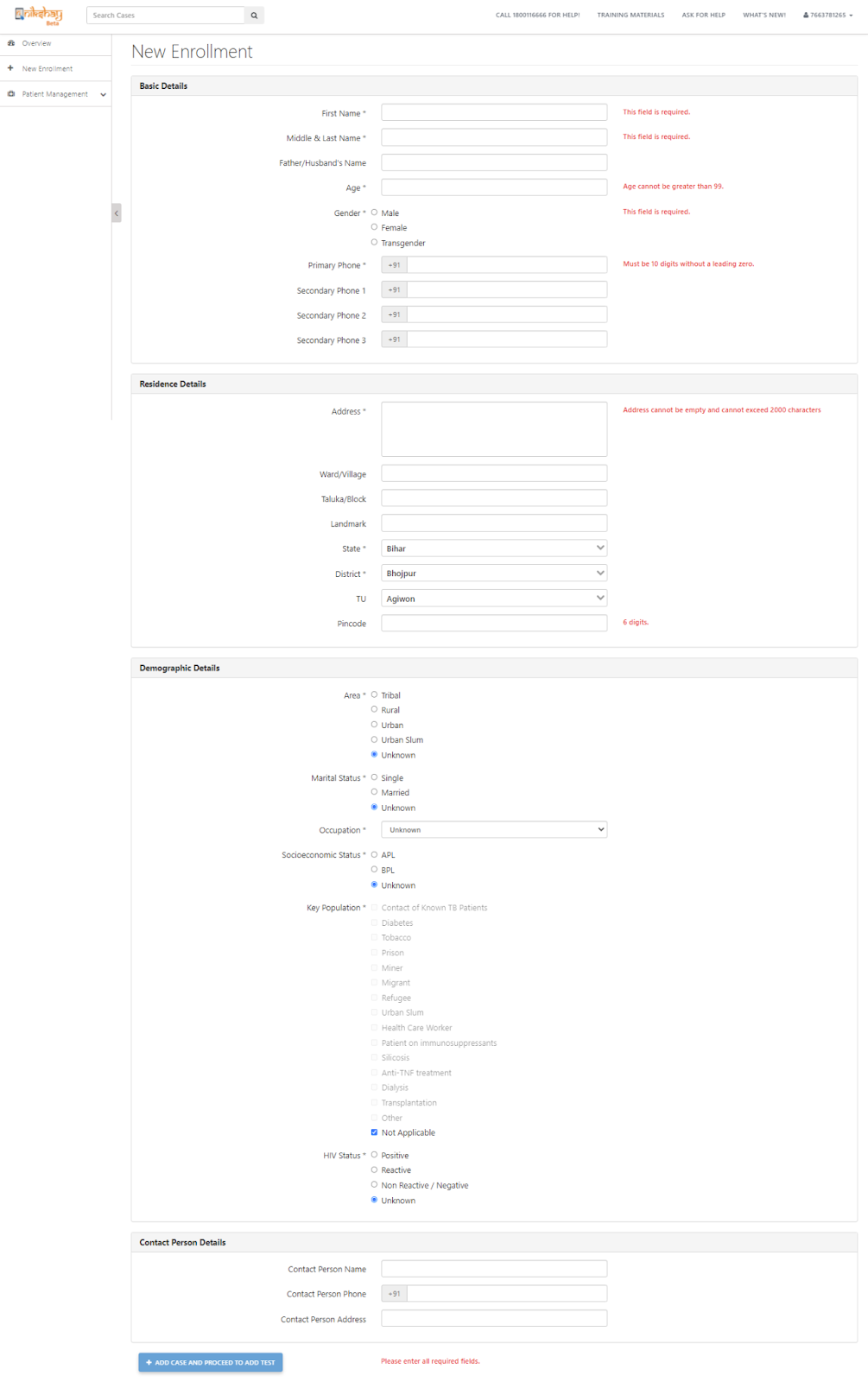 On Clicking on New Enrollment, the user can enroll a presumptive patient. 

On successful completion of enrollment form, the presumptive patient gets added to Ni-kshay
Deduplication check for Presumptive patients
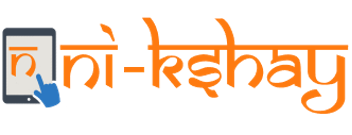 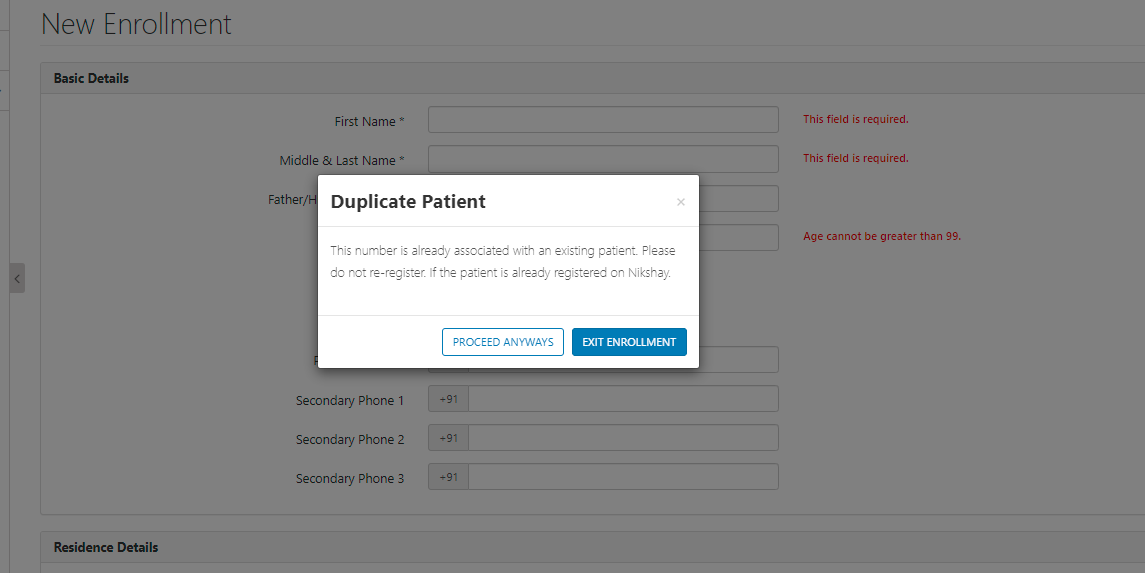 In case there are duplicate patients (patients with same phone number and gender) we will show a message to reduce the duplicates. However we will allow only upto 5 patients to be registered using the same phone number.
Added patient visible in the patient management module
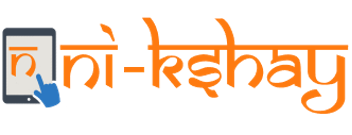 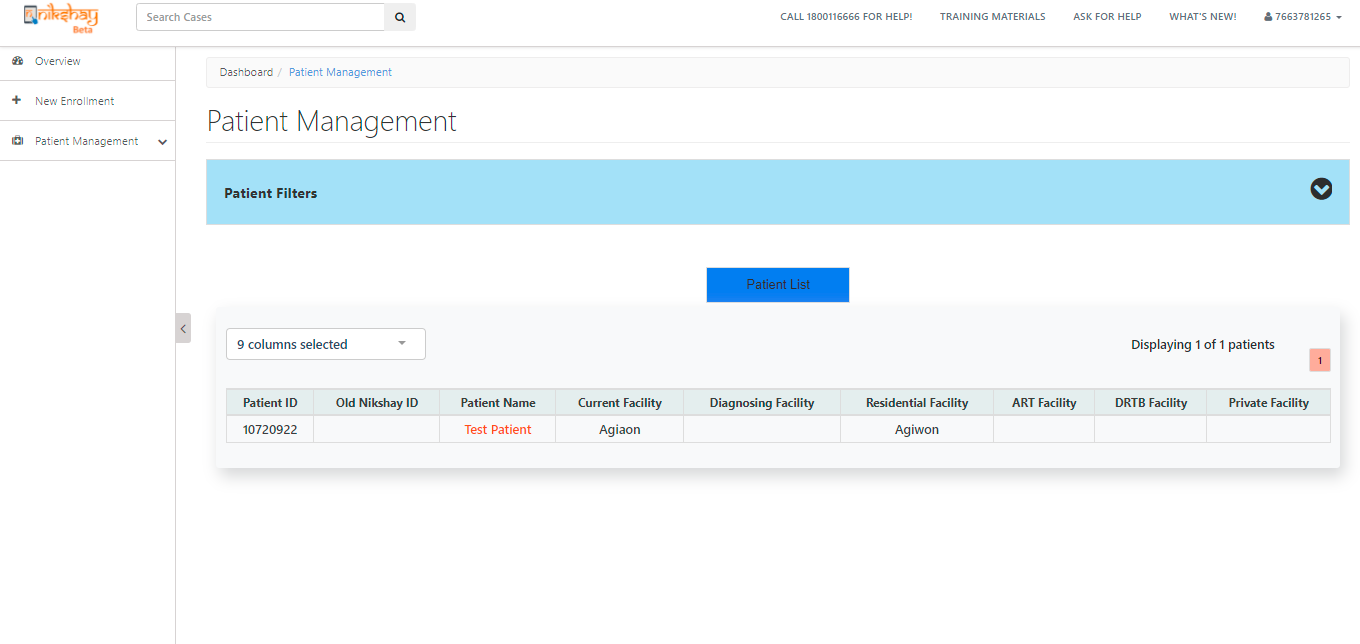 Enroll a patient through TB Screening tool
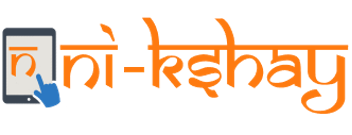 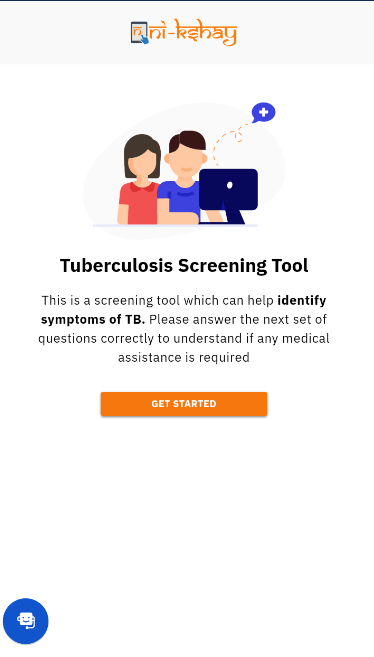 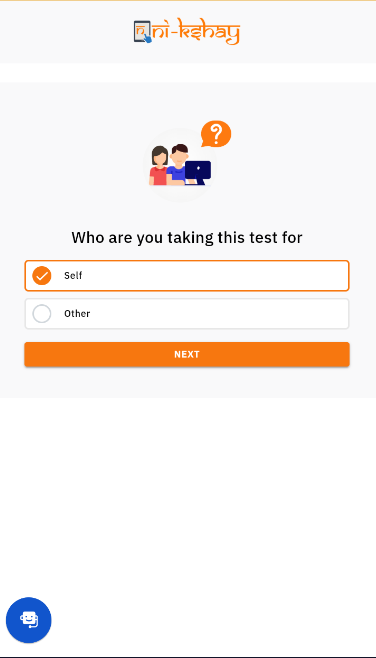 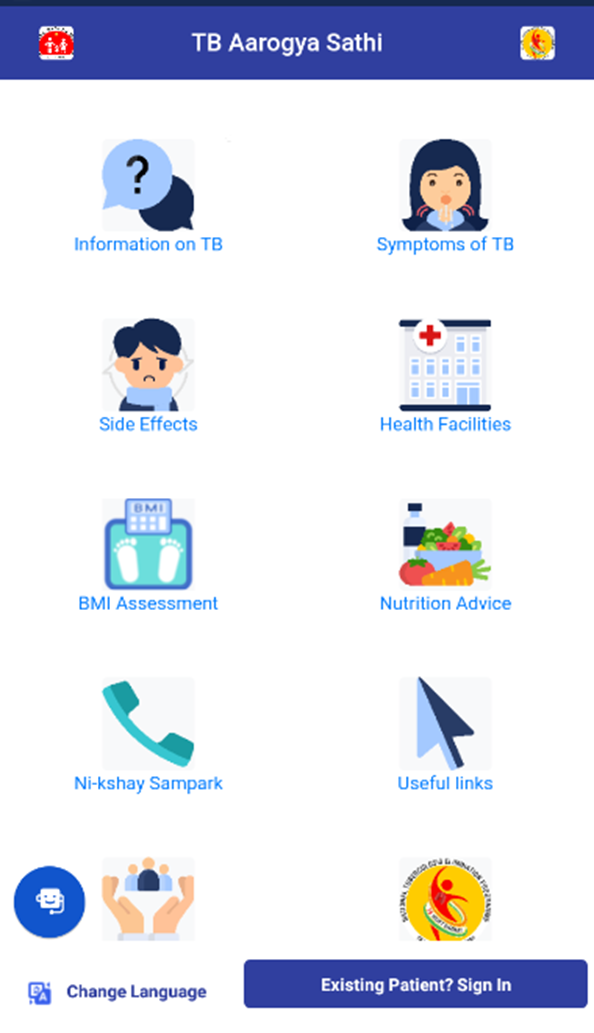 >>Click on Symptoms of TB
>> click on Get Started 
>>select Self option for enrollment
Enroll a patient through TB Screening tool
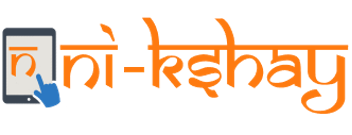 > Enter Mobile number
> Verify the OTP
> Select the symptoms
> Click on proceed for next step
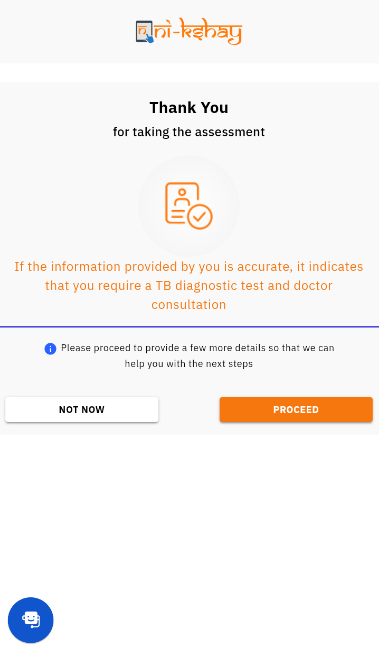 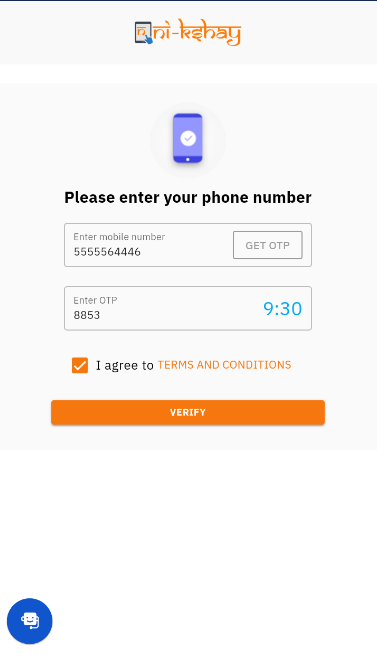 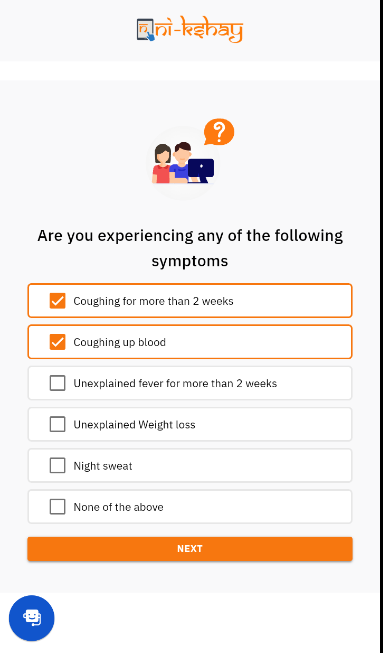 Enroll a patient through TB Screening tool
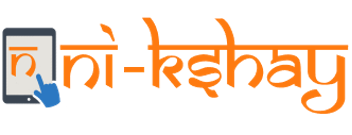 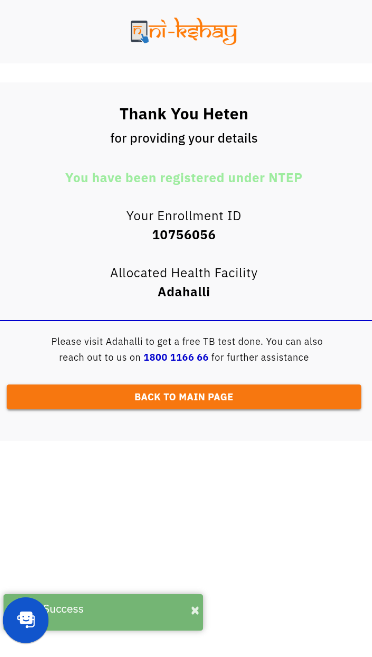 >> Fill Basic details
>> Select State, District & TBU
>> Select public sector health facility
>>Now patient is enroll as presumptive
patient
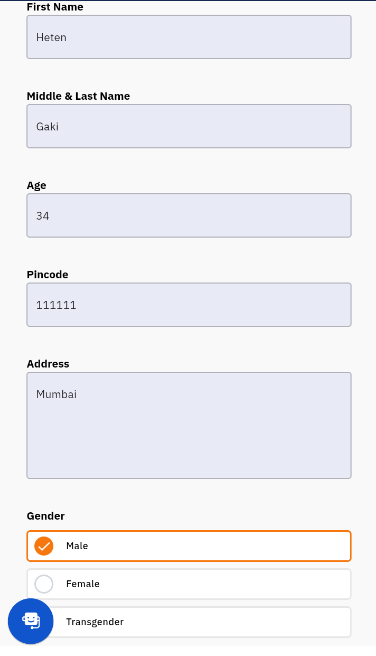 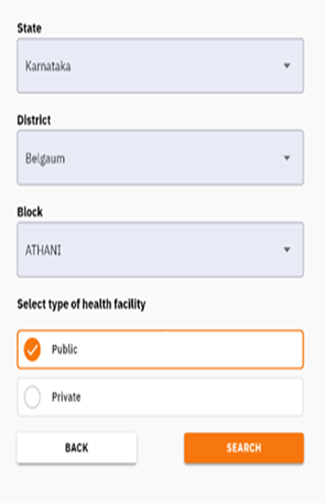 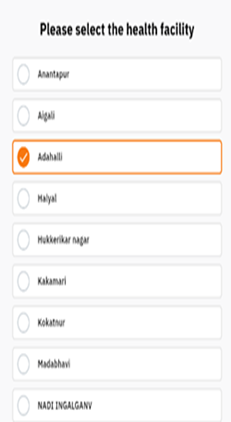 Basic details of added patients
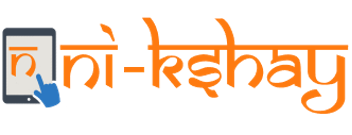 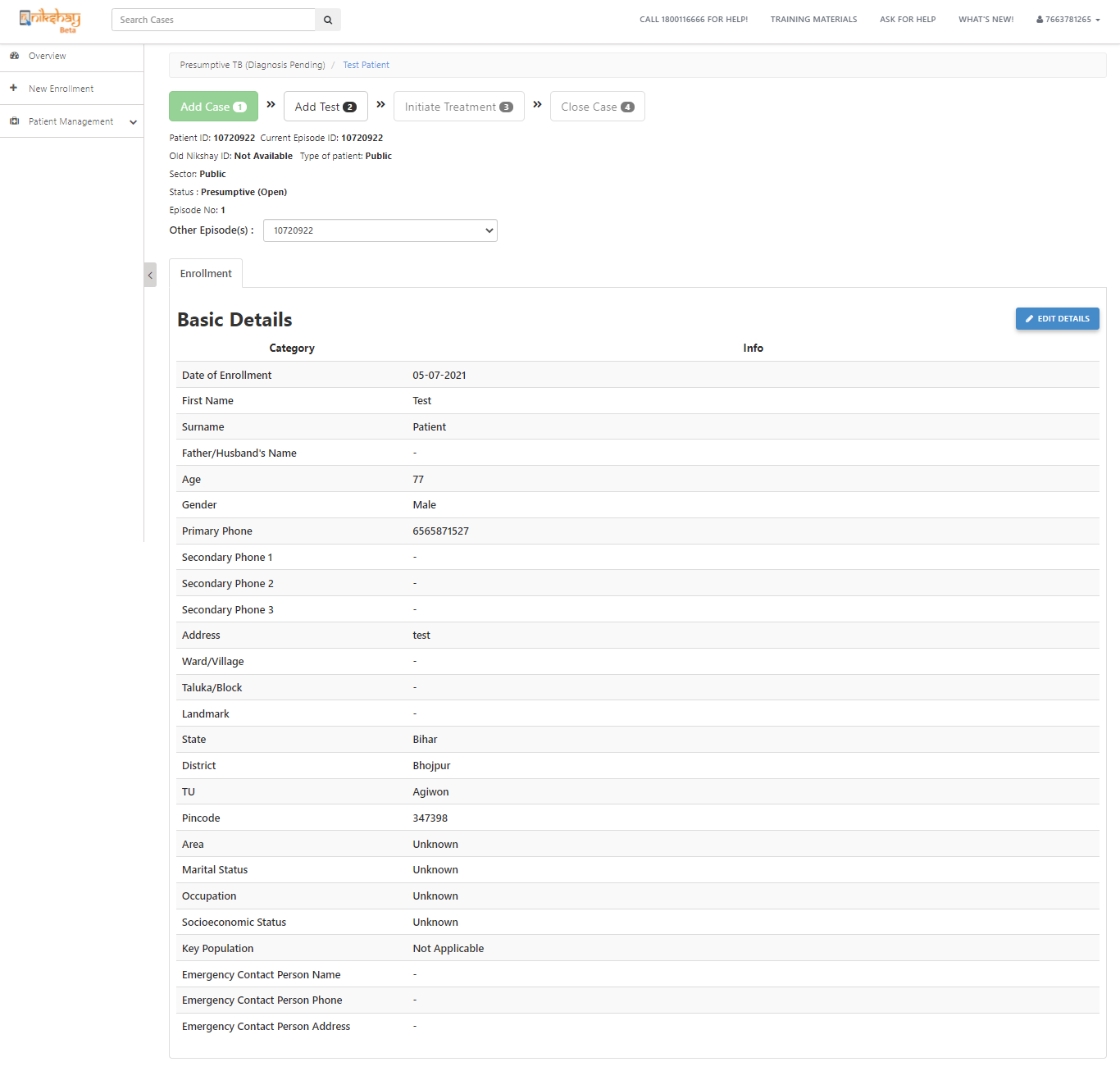 Added patient is visible however, the informal provider/citizen will only be able to edit the basic details of the patient.

No other action can be taken for the added patient.
Informant entry through PHI logins
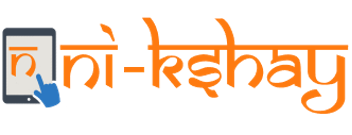 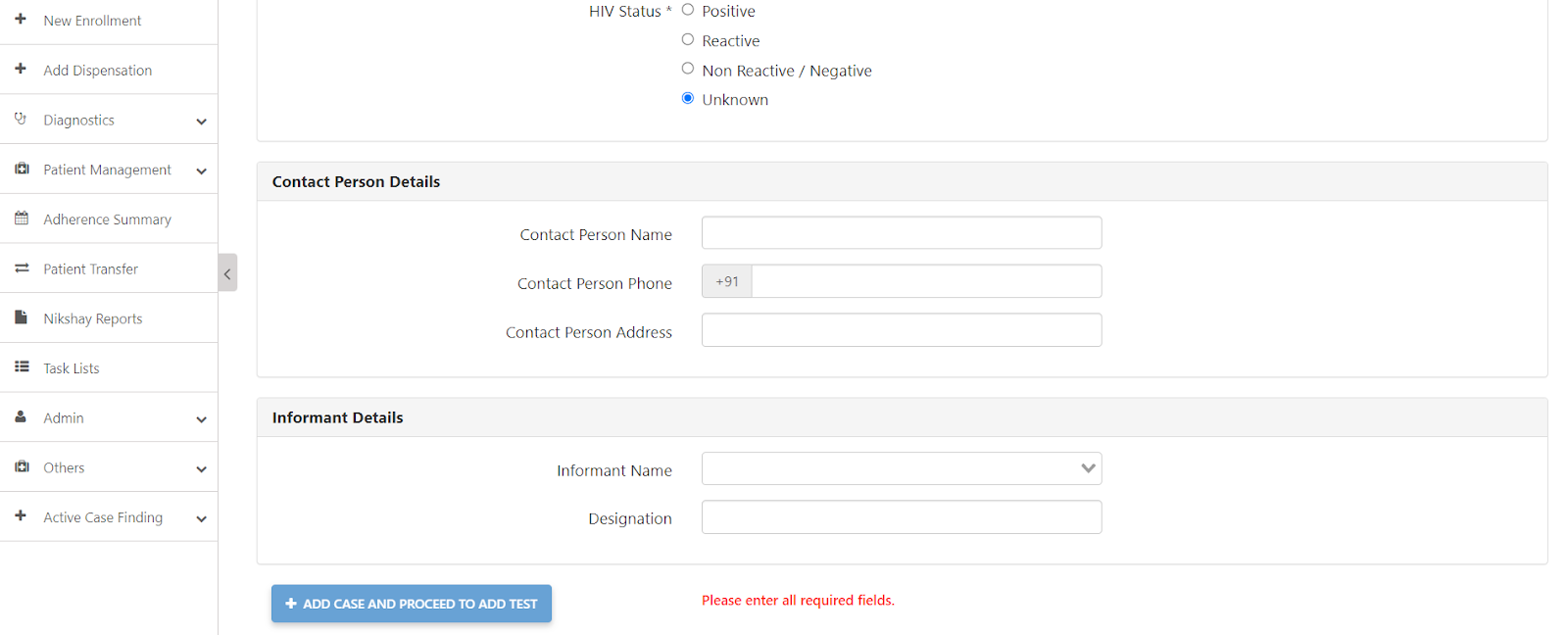 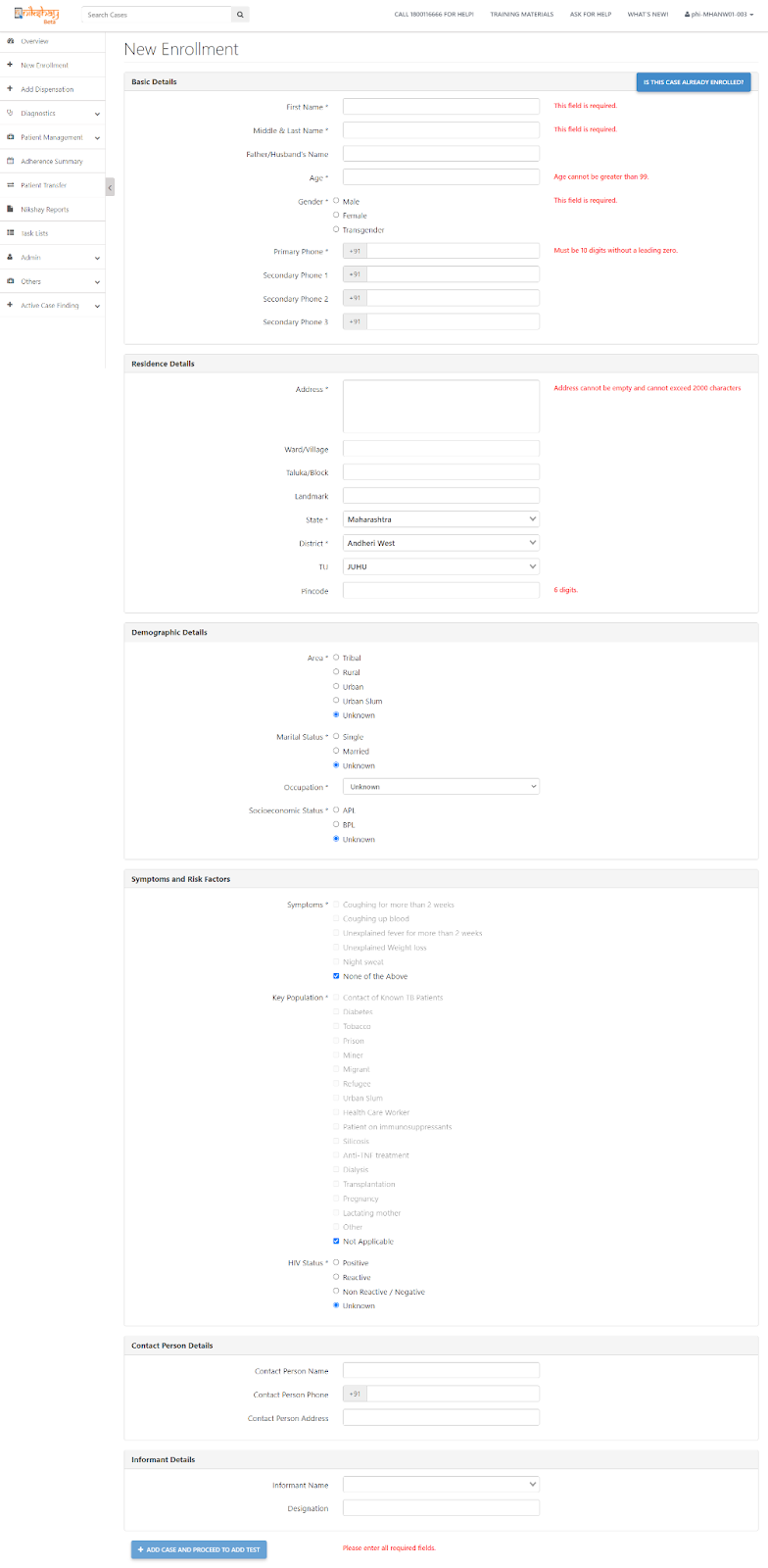 For PHI logins, add informant details is part of the registration page.
Informant can be added/removed in Staff/Treatment Supporter page
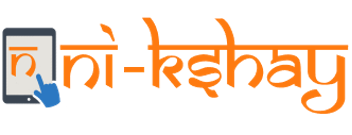 PHI/ TBU/ District can add/remove Informant in the Staff/Treatment Supporter page
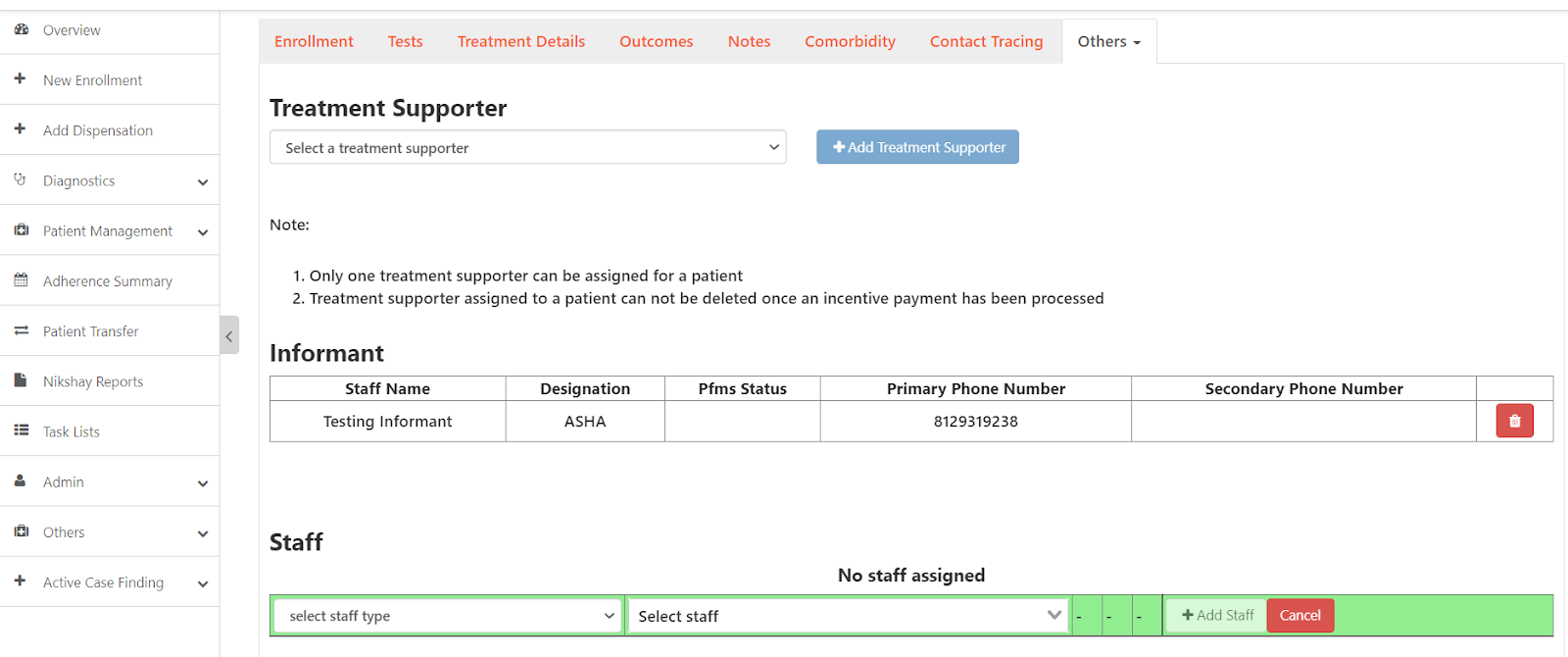 Addition of staff as Informants
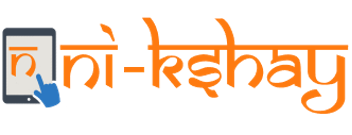 Staff who have the following designations can be added as Informants-
Asha, NGO Volunteer, Other Community Volunteer, Private practitioner, Citizen, Informal Provider
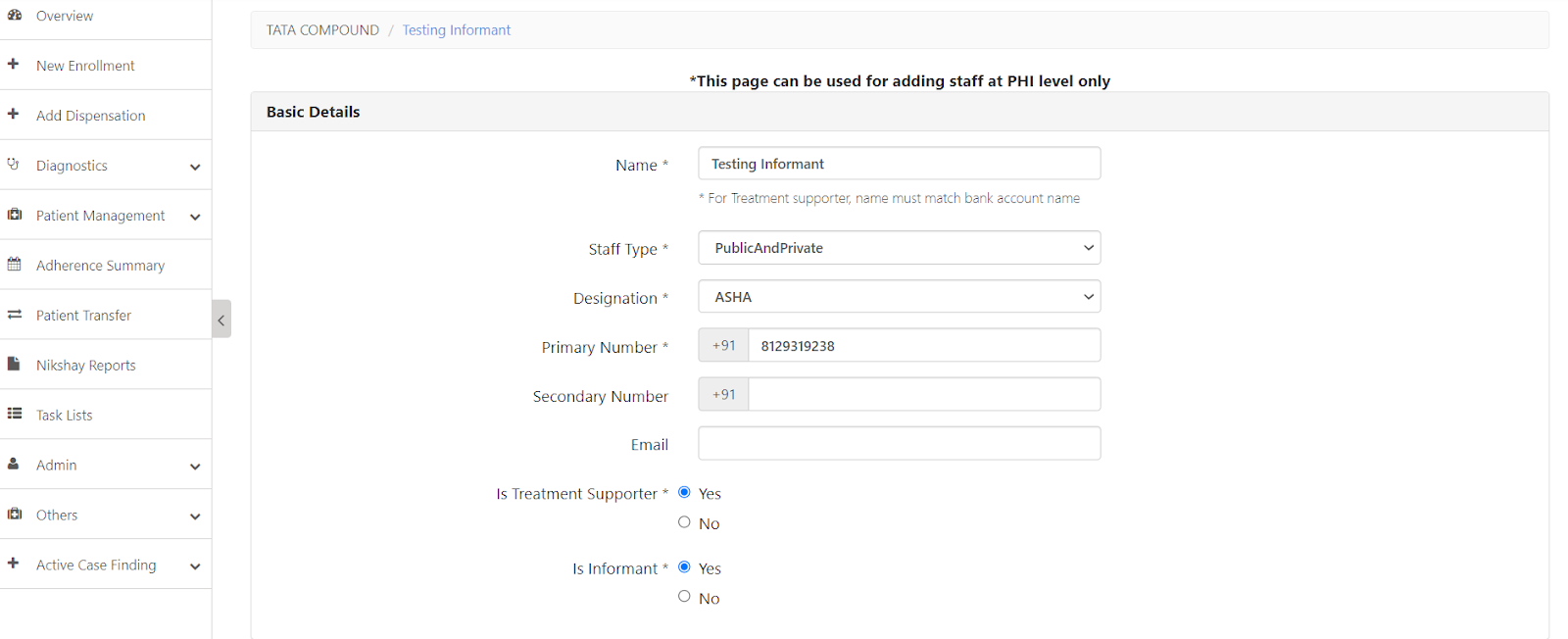 DBT  Maker page for Informant incentives
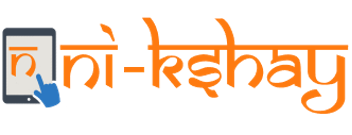 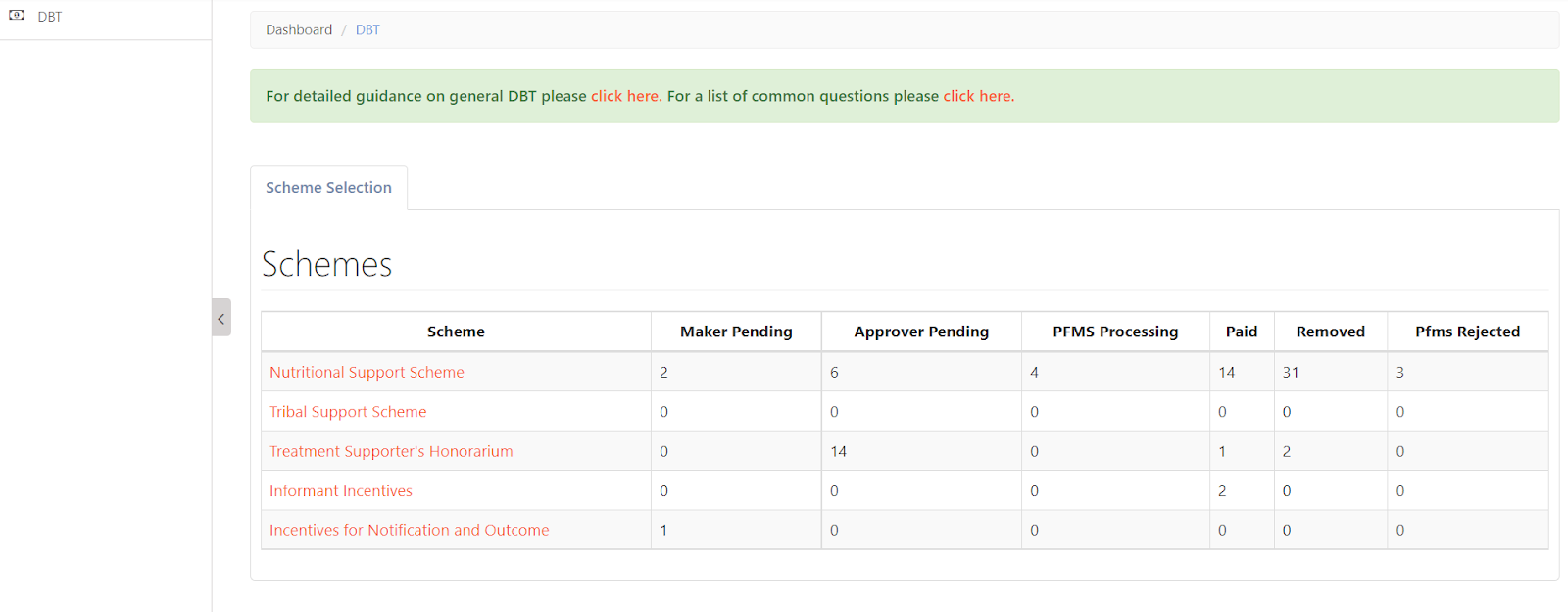 New section introduced for informant incentives
DBT  Checker page for Informant incentives
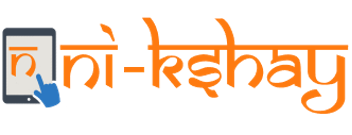 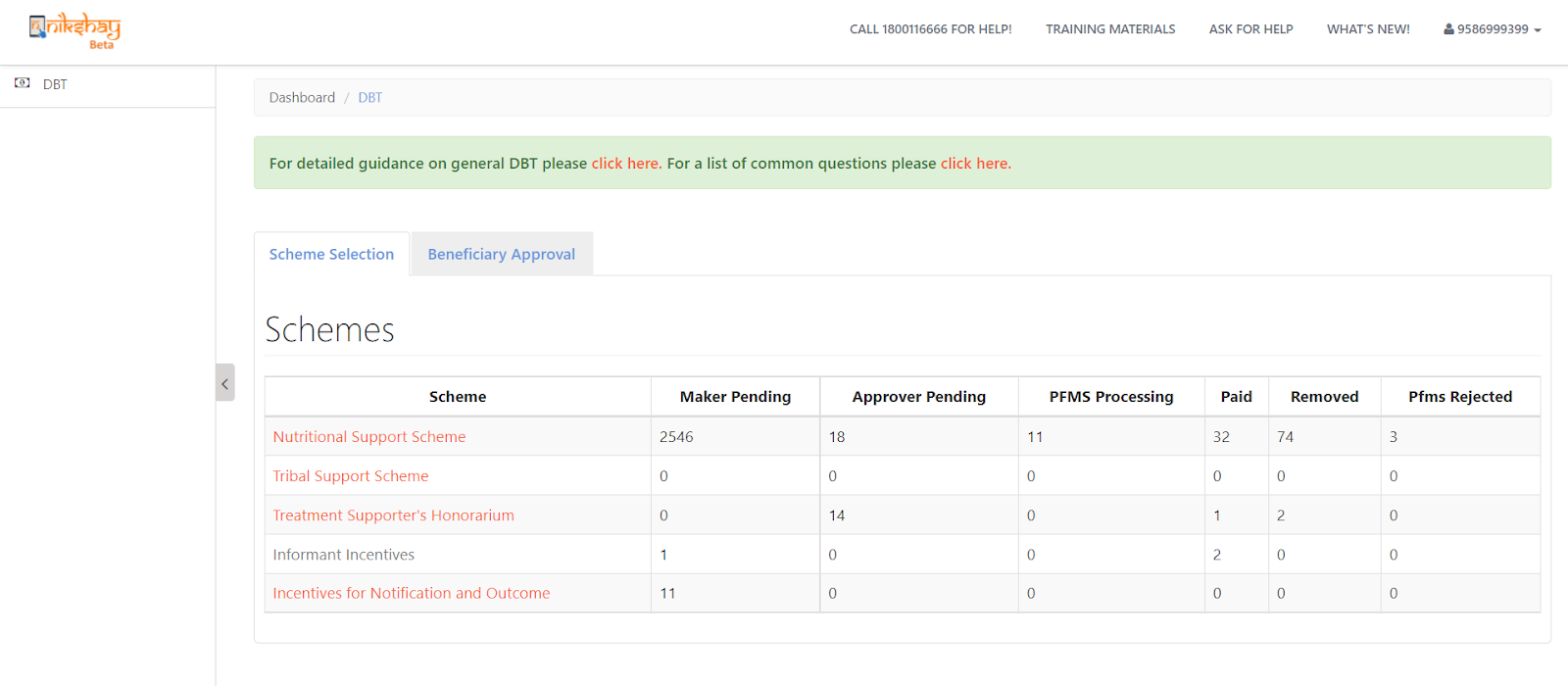 New section introduced for informant incentives
DBT Checker - Beneficiary workflow
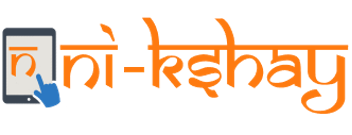 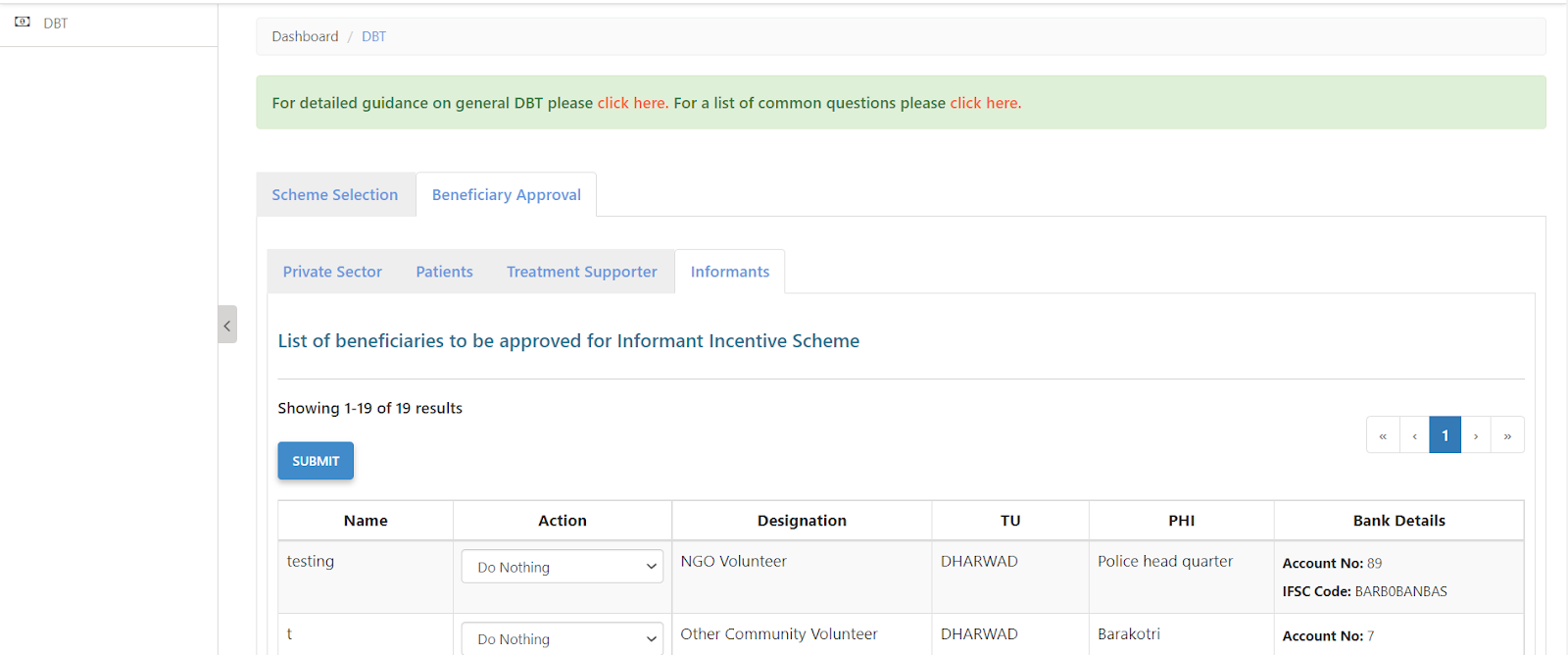 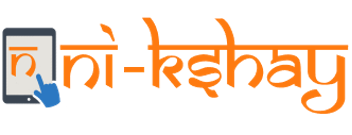 Ni-kshay DBT Dashboard
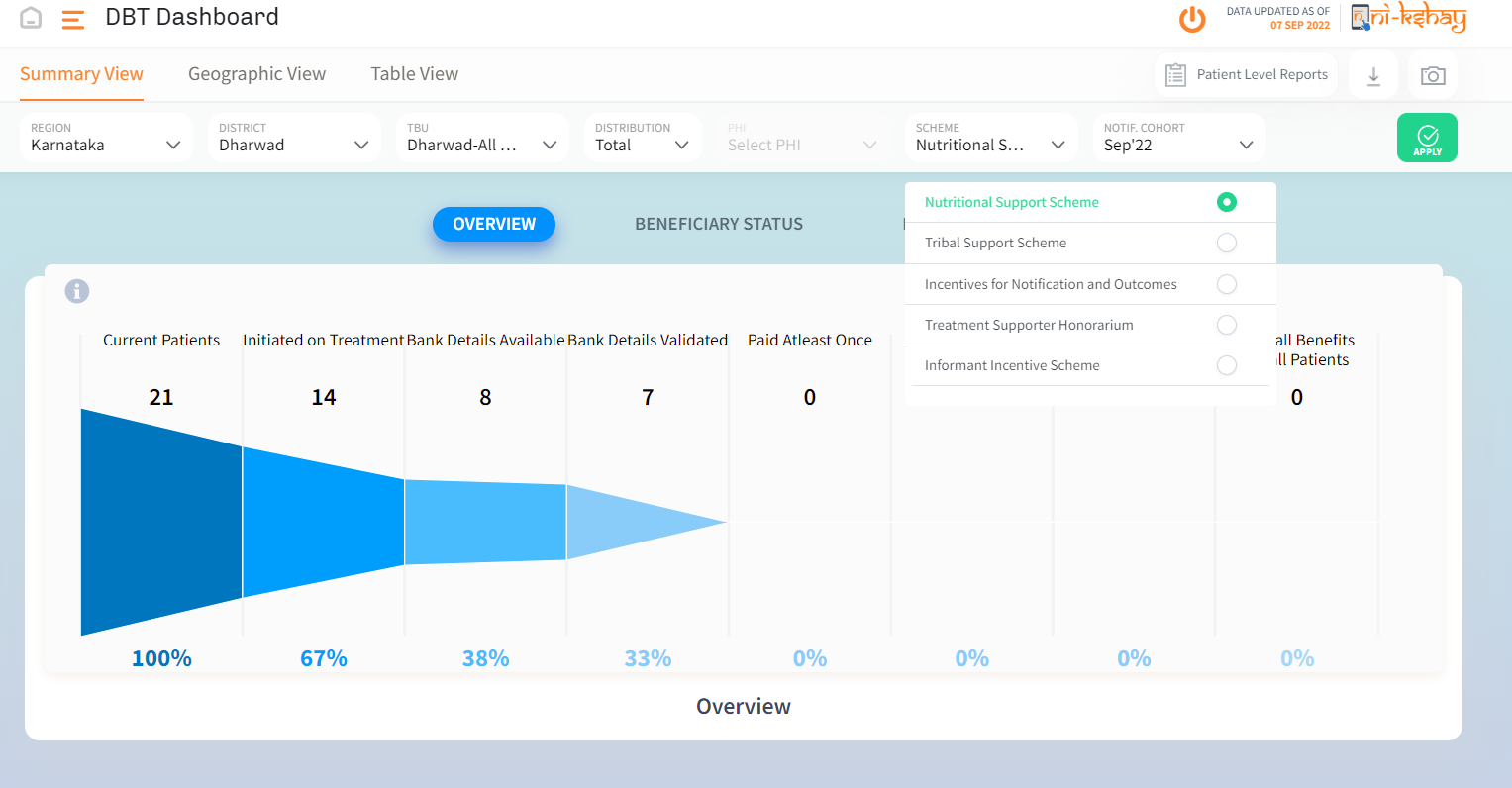 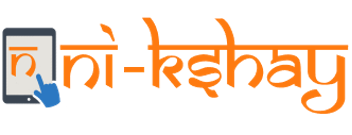 Scenarios where Informant incentive would be applicable
FAQs
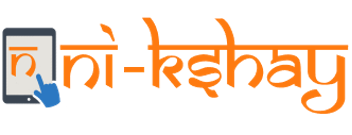 1.What is the benefit generation timeline for Informant scheme?
>>The Informant Incentive should be generated to the informant only after 7 days from date of diagnosis.

2.This form seems to be quite complex. Is there any way of simplifying it or reducing some non- mandatory indicators?
>>Currently users need to fill the basic & residentials fields which are mandatory in enrollment form. Total mandatory fields are 7 in enrollment form.
Staff and  Treatment  Supporters
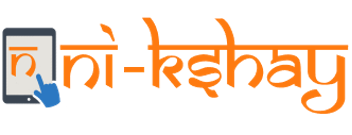 Thank you